Preceptor Pearls Objective Assessment and Constructive Feedback
Faaria Quadri, Pharm.D., BCPS
Radhan Gopalani, Pharm.D., BCPS

12th Annual Preceptor Conference 
2/25/2020
1
Announcement & Disclosure
In order to prevent bias, we acknowledge:
No commercial support
No conflicts of interest that influence content
 
To confirm participation, attendance is:
Verified via sign-in sheet
 
To earn credit, you must:
Attend  the entire presentation
Submit an evaluation form
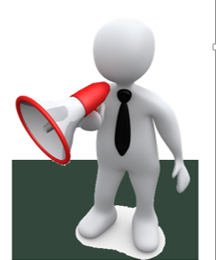 Objectives
Explain various assessment techniques

Describe the use of standardized metrics/rubrics for objective assessment  

Review characteristic of effective feedback

Discuss common tips for delivering meaningful feedback
3
Background
4
Precepting
Teaching students/residents the art and science of practice in a healthcare setting

Sequential in nature, but individualized based on the learner and experience
Direct instruction>>modeling>>coaching>>facilitating 

Important for professional growth and development
Mechanisms to pass down knowledge & experience
Involves partnership and individualization
Service exchanged for education and training
benefits both parties (e.g. information, projects, professionally rewarding experiences)
Foundation for future practice
5
Teaching and Learning in Action
Integration of the following key factors
6
Teaching and Learning
Learning Styles
The Center of Innovative Teaching Experiences (C.I.T.E.) learning styles inventory/instrument 
Not everyone learns the same way (e.g., visual, auditory, oral, written, numerical, language, social, individual, or combination of these)
Learner does not necessarily have only one style – scores fall into major and minor categories 

Learner/Preceptor Personality Test: True Colors 
Designed to uncover key social information about learner and preceptor
Fosters an environment of understanding and collaboration
Helps individuals understand how different personality types best interact with each other.
7
Personality Color Test
8
Color Personality Test
9
Assessments and Evaluations
The systematic collection and analysis of information to improve teaching and learning

Must differentiate between assessment and evaluation
Assessment: Activities undertaken to provide information used as feedback to modify future teaching and learning activities
Evaluation: Activities used to audit learners’ or preceptors’ performance

Assessments should be learner-centered, preceptor-directed, mutually beneficial, formative, context-specific, ongoing, firmly rooted and structured
10
Purpose of Assessment
Enables preceptors to measure the effectiveness of their teaching by linking performance to specific learning objectives

Enables preceptors to institutionalize effective teaching choices and revise ineffective ones

Helps preceptor obtain useful feedback on what, how much, and how well their learners are learning 

Helps preceptor refocus their teaching
11
Importance of Assessments
Do not assume teaching and learning are the same 

Only through assessments and examinations, preceptors can discover gaps in learning

To prevent gaps in understanding, preceptors must monitor learning throughout the rotation via continued assessments
12
Types of Assessment
Formative vs. Summative

Direct vs. Indirect

Norm-referenced vs. Criterion-referenced
13
[Speaker Notes: To gather feedback that can be used by both preceptor and learner to guide improvements in the ongoing teaching and learning context]
Formative vs. Summative
Formative Assessments:
Purpose: Evaluate (during the course) how effectively your learner is learning throughout the rotation
Goal: To guide improvements in the ongoing teaching and learning context 
------------------------------------------------------------
Verbal questions (Quizzes)
Individual assignments & projects
Presentations
Group activities
--------------------------------------------------------
Informal, flexible,  continuous preferably at regular intervals (weekly, bimonthly, etc.)
Summative Assessments:
Purpose: Evaluate (at the end) how much your learner has learned throughout the rotation and if they can progress to the next rotation and/or level of training
Goal: To measure the level of success or proficiency obtained at the end of learning period by comparing it against some standard or benchmark
------------------------------------------------------------
Tests
Reports
Papers
Cumulative assignments and projects
------------------------------------------------------------
Formal, structured, planned, final, at the end
14
Direct vs. Indirect
Direct: Assessment looking at actual samples of learners’ work produced in the training programs 
Individual scores obtained on assignments
Number of written or oral assignments completed
Number of patient charts reviewed and assessed
Indirect: Assessments that gather  information through means other than looking at learners’ actual work
Time spent to complete given assignments or activities 
% time spent on active learning (performing activities)
% time spent on passive learning (observing activities)
Passing rate of board examination of graduates from a given residency program, university, etc.
Retention rates,
15
Norm-referenced Assessment
Assessment which indicates the position of the tested individual in comparison to a predefined population for a given skill/trait being measured (e.g., percentile rank, distribution curve)
Provide information on how the performance of an individual compares with that of others 	
Emphasizes differences among individuals 
Generally appropriate in standardized testing (certification, licensing, etc.)
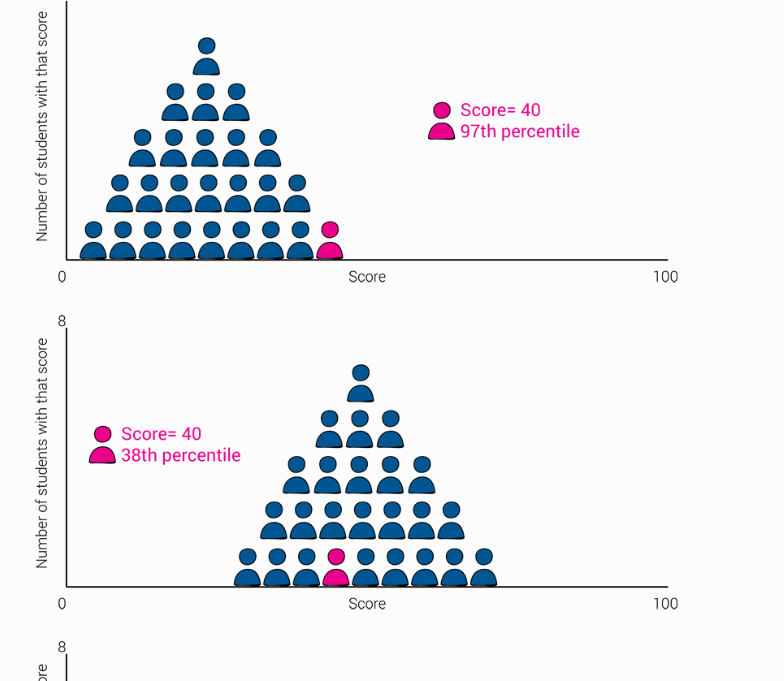 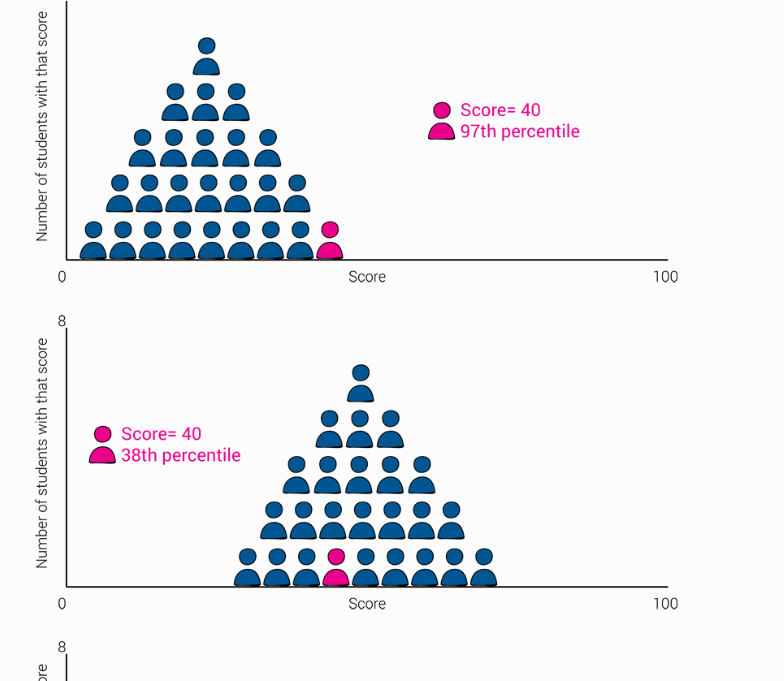 16
Criteria-based Assessment
Assessment that provides information on how the individual performed on a predetermined standard

Advantages: learners are not competing against each other; theoretically all learners can achieve success; performance of others does not impact the individual learner
 Disadvantages: Difficult to set a reasonable standard; no clear picture of rank order
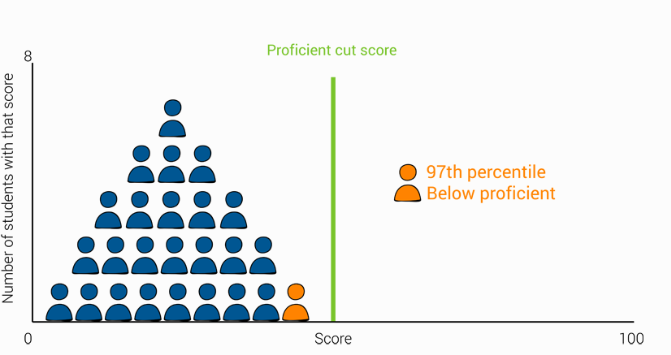 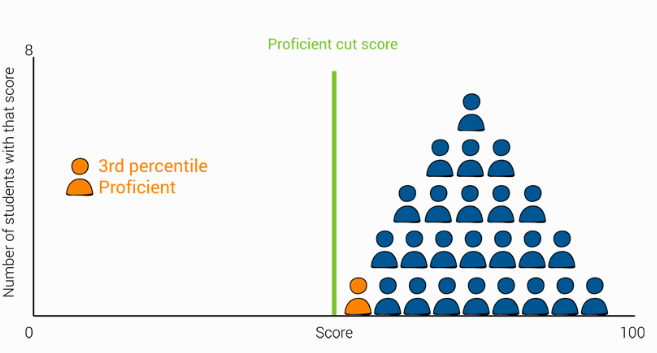 17
Criteria-based Assessments
Types of performance standards:

Percentage-based criteria 
Based on total points earned out of total points possible 
Best suited for assessing didactic knowledge  (e.g., quizzes, tests, etc.) 

Performance-based criteria 
Scoring rubric 
Best suited for assessing clinical skills (e.g., demonstration of performance)
18
Standardized Metrics/Rubrics for Objective Assessment
19
Formative Precepting
Defined as assessment of individual activities
Taking a snap-shot of learners’ performance
Learning objectives>>learning activities>>taught, observed, measured and evaluated
Self assessment: 
AKA the development of a professional “conscience”
preceptors to provide effective role-modeling and coaching for effective self-assessment
Preceptor assessment
Interpretations of the rating scale may vary among preceptors; at a minimum, it may be helpful for preceptor groups to agree on the rating system to achieve greater consistency in the message being sent to residents in regard to progress
When preceptor’s summative and formative assessment are similar to learners’ self assessment
Indicative of readiness of autonomous practice
20
Consistent Assessment
Most performance measures use standard rating scale (i.e.,, satisfactory progress, achieved, or needs improvement).
Interpretations of the rating scale likely will vary among preceptors;
Preceptors should agree on the rating system to achieve greater consistency in the message being sent to learners in regard to progress
One method is creating a rubric for given learning objective and corresponding learning activity
21
Creating Rubrics for Assessments
Provide as much detail as possible for learners’ self-reflection and for preceptor information 

Identify the difference between good work and weaker work

Provide clear descriptions of the types of work that will be assigned to each level of achievement 

Identify skills to be assessed (Activity description)
e.g., Chart-review, med-pass, handoff report, medication profile review, documentation of patient-care activities, verbal presentation, written assignment

Ensure the effectiveness of the rubric 
Consistency, easy of use, covering key areas
22
Creating Rubrics for Assessments
Performance elements or criteria
Accuracy, relevancy, completeness, logic, clarity

Category scale (lowest to highest)- potential scale options listed below:
Excellent, satisfactory, developing 
Expert, proficient, novice
Exemplary, intermediate, novice
Exceed, meets, below expectation
Assign a point scale for each level (6, 4, 2, etc.)

Description of general characteristics of work associated with each level of quality
Specific examples of activities and associated performance scale (e.g., provides accurate information and at patient’s level: Consistently, occasionally, or does not
23
Assessment Rubric Example
24
Assessment Rubric Example
25
Assessment Rubric Example
26
Summary
Assessments and evaluations are crucial steps in both didactic and experiential training process

Before making the choice: What should be assessed (skills), why assess (progress)

Utilize a variety of assessment techniques  to guide instructional change and adjust future learning
Is the tool feasible, valid and reliable and relevant for the given learning situation

Each type of assessment has its place 

Choosing the right assessment for a given learning activity helps optimize the evaluation process for learner and preceptor

Rubric development takes time and practice but is very effective and useful in the long-run
27
Characteristics of Feedback
28
What is Feedback?
Descriptive information regarding a learner’s performance in a given activity that is intended to guide future performance
“Feedback” was first coined in the 1860’s during the Industrial Revolution
To describe information that was returned to machines or processes
Not until WW2 that “feedback” was applied to interpersonal landscapes
Introduced to medical education in the 1980’s
29
The Importance of Feedback
Essential component of clinical training
Allows learner to progress over a time period and work towards a goal
Promotes self-assessment
Identifies areas of improvement
Encourages professional development and continuous improvement
Performance-based
Via direct observation
Reinforces good performance and corrects bad performance
30
Feedback vs. Evaluation
31
Approaches to Feedback
32
Directive Approach
Goal: Delivery of information
Preceptor relays observations/judgments regarding a clinical encounter
Learner is not actively involved in the discussion
33
Elaborative Approach
Goal: Self-assessment and reflection
Encourages learner to engage and reflect upon their performance
More dialogue between preceptor and learner
Creates an atmosphere of trust
34
Factors that Influence the Quality of Feedback
35
Common Tips for Delivering Meaningful Feedback
36
Delivering Effective Feedback
37
Tip #1: Communicate Goals & Objectives
Preliminary orientation and discussion of responsibilities and goals sets the stage, makes the learner more comfortable and responsible and engages the learner

Explain the goals and objectives of the learning experience (rotation) including expectations, assignments, activities, feedback, evaluations, etc.
Ensure learning goals are SMART (specific, measurable, attainable, relevant and time-bound)

Explicitly labeling a feedback conversation primes both the giver and receiver and emphasizes the underlying goal of the conversation
Goals and expected outcomes should be agreed upon
38
Tip #2: Respectful Learning Environment
Feedback is effective, if given in
An atmosphere of mutual trust 
A private setting 
A considerate tone & good interpersonal skills on the part of the teacher

Learners find it helpful, if feedback
Addresses both strengths & mistakes
Is provided gently, supportively, caringly and with concern for their situation

Trust & respect for the teacher makes the learner more receptive to feedback
39
Tip #3: Base Feedback on Direct Observation
Principle role of a preceptor is to ensure that learner is progressing on to the next level & ultimately becoming an independent practice clinician

A more experienced practitioner should observe the performance and note important areas of success or remediation
Compared against an established level of competency

Feedback on behaviors based on direct observation by the teacher has been reported to be more acceptable and instructive to learner than feedback based on second-hand reporting

Descriptive in nature
40
Tip #4: Make Feedback Timely & Regular
Should be provided immediately after the encounter 
Allows the learner has sufficient time to remediate
Both preceptor and learner can recall the events accurately

Formative feedback is important in order to enable to learner to make changes before the end of the rotation
41
Tip #5: Use Specific, Neutral Language to Focus on Performance
Positive communication strategies are essential
Facial expressions, body language, tone, eye contact

Feedback should be non-judgmental
When delivering reinforcing or corrective feedback, use a respectful, supportive tone and precise, descriptive and neutral wording

Focus on behaviors that can be changed and provide clear examples
Tasks, actions and objective events instead of personality traits

Limit feedback to what the learner can absorb
42
Tip #6: Conclude with an Action Plan
The feedback session should end with an action plan for improvement

Verify that the message has been accurately received
Invite discussion and questions to clarify the feedback

Learner should generate the plan for improvement
Help develop in his/her skills of reflection and summarize areas of strength and deficiencies
Follow-up on progress throughout learning experience
43
Tip #7: Reflect on Your Feedback Skills
After each session, preceptor should reflect on
What went well
What to change for the next time
New strategies to adapt for future sessions

Making reflection a part of every feedback encounter will improve the preceptor’s skill at providing feedback
44
Challenges to Feedback
Lack of time

Lack of training

Resistance by learner

Preceptor hesitancy
45
Time Saving Hacks – Formative Feedback
Planned weekly meetings
“Feedback Fridays”
“Touch-base Thursdays”

Coffee rounds

Morning TNT (Think, Note, Tell)

Generator Approach 
“What do you think you did well?”

Utilize objectives of learning experience as talking points

Keep notes for future use
46
Time Saving Hacks – Summative Feedback
Limit objectives to be evaluated

Refer to formative feedback discussions

Incorporate learner self-assessment

Complete all written evaluations prior to meeting

Rotation transition meeting

Stop light approach: Start, Stop, Continue
47
Stop Light Approach
48
Productive vs. Non-Productive Language
Productive Language
Comments provide information that can be used by the learner to improve future performance (comment is specific and qualitative)

Non-productive Language
Comments are not specific and do not provide insight on actions and/or future methods for improvement
49
Productive vs. Non-Productive Language
50
Effective Feedback Phrases
51
Takeaway Points
Discuss expectations/objectives/goals at the beginning of learning experience

Be timely and regular with feedback

Be specific and include examples

Be firm, but respectful

Collaborate with learner to develop action plan

Use formative feedback to guide summative evaluation
52
Questions????
53
References
American Society of Health‐System Pharmacists. Starring Roles: the Four Preceptor Roles and When to Use Them. Accessed 2/20/2020 http://www.ashp.org/menu/Accreditation/Resources.aspx
http://hsqd.org
https://truecolorsintl.com/the-four-color-personalities/ Accessed 2/20/2020 
Schlesselman LS. Assessments Beyond Examinations; University of Connecticut (UCONN) Teaching Certificate Course, Module II: 2018
Wilkinson ST, Couldry R, Phillips H, Buck B. Preceptor development: providing effective feedback. Hosp Pharm. 2013 Jan;48(1):26-32.
Ramani S, Krackov S. Twelve tips for giving feedback effectively in the clinical environment. Med Teacher 2012;34:787-791.
Hardavella G, Aamli-Gaagnat A, Saad N, Rousalova I et al. How to give and receive feedback effectively. Breathe 2017;13:327-333.
Jug R, Xiaoyin J, Bean S. Giving and receiving effective feedback. Arch Pathol Lab Med. 2019;143:244-250
Haron A, Costantino J, Marr K. Unleashing the inner preceptor: hacks to develop quality feedback and evaluation. Presented at ASHP National Pharmacy Preceptor Conference 2019.
54
Color Personality Test
55